The Book of Ruth

Palm Beach Lakes


May-July, 2023

Dan Jenkins
1
Background Study of the Book
2
Background Study of the Book
From Moses, the Exodus to the Promised Land
3
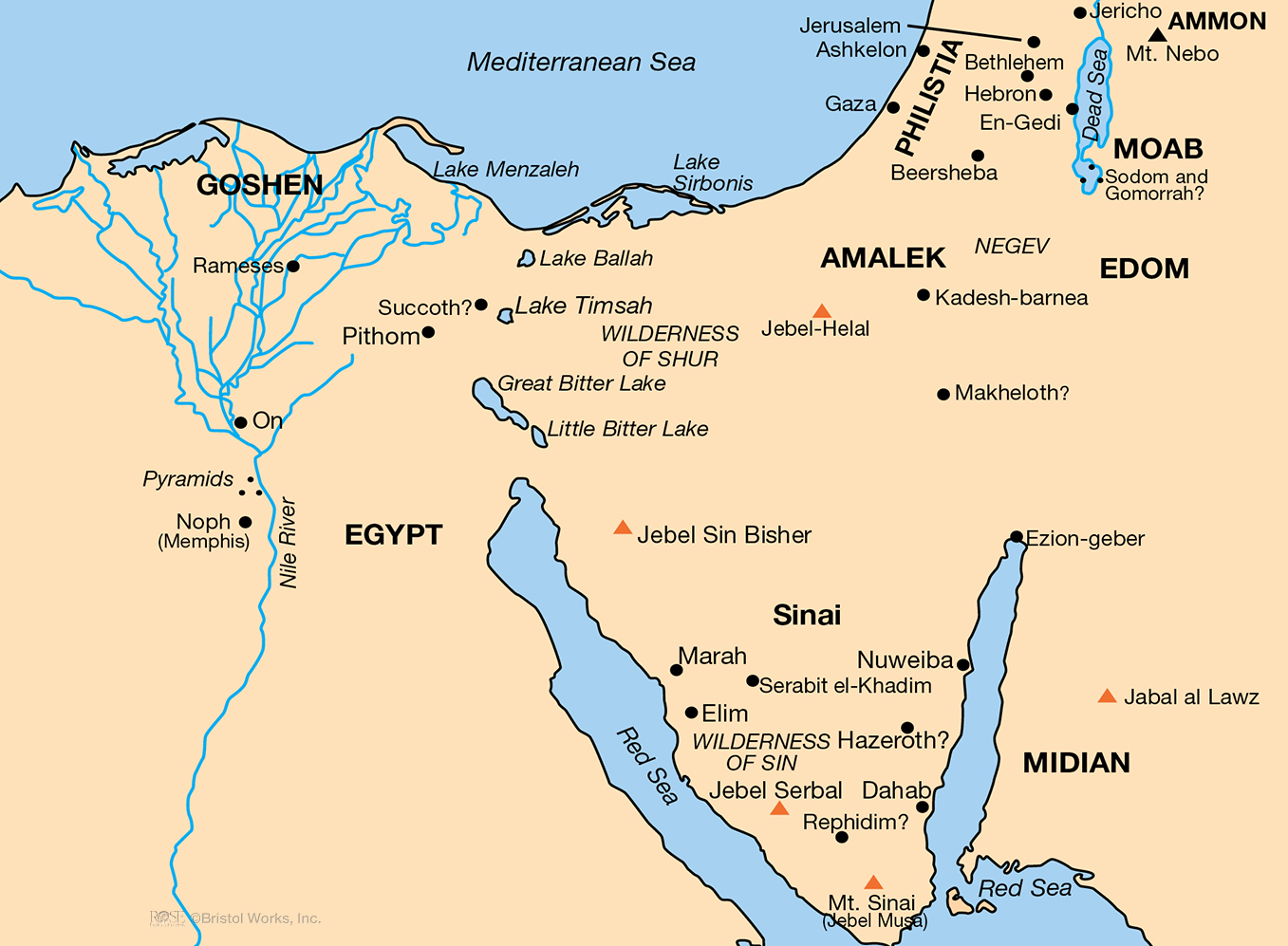 4
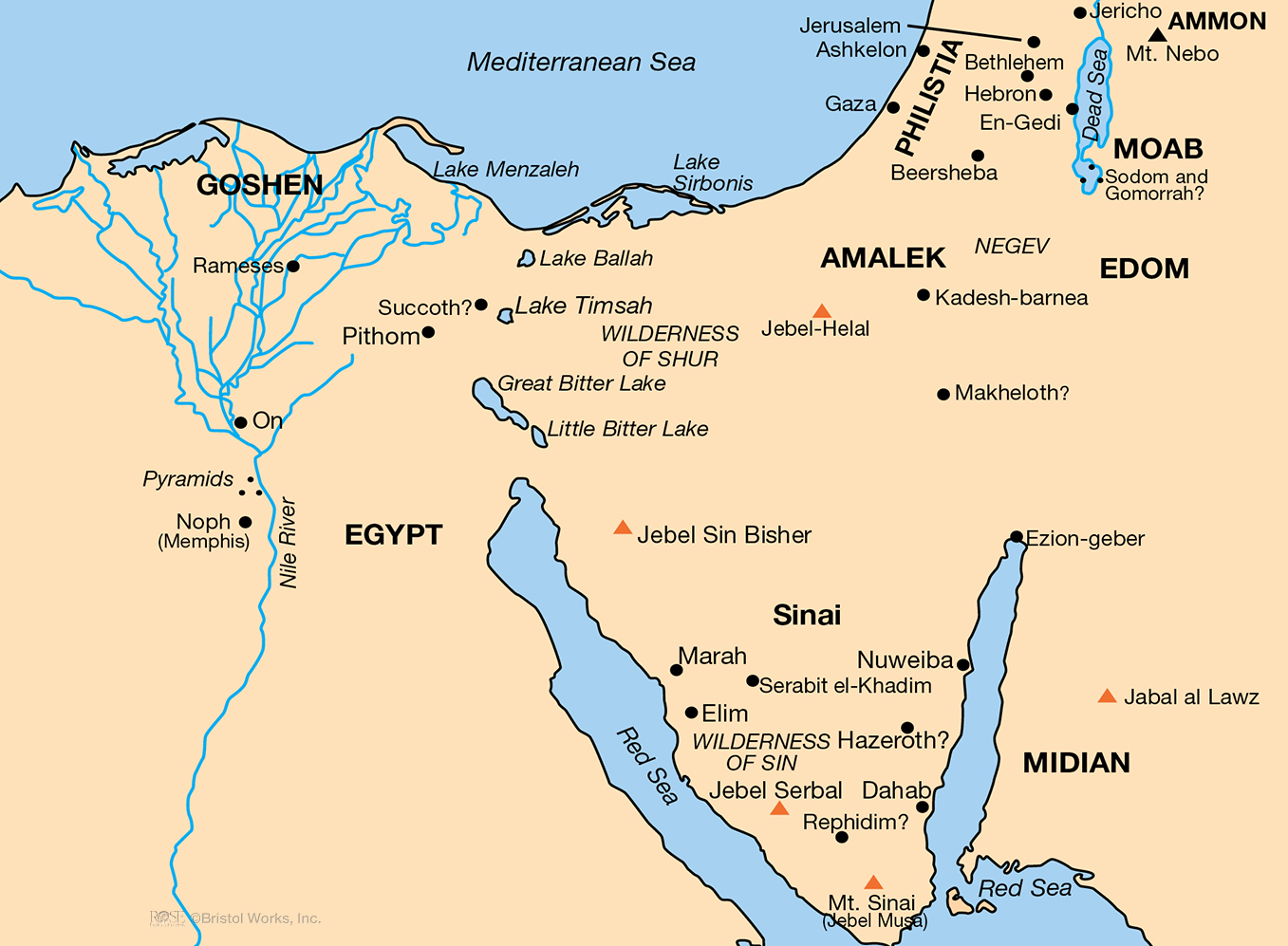 5
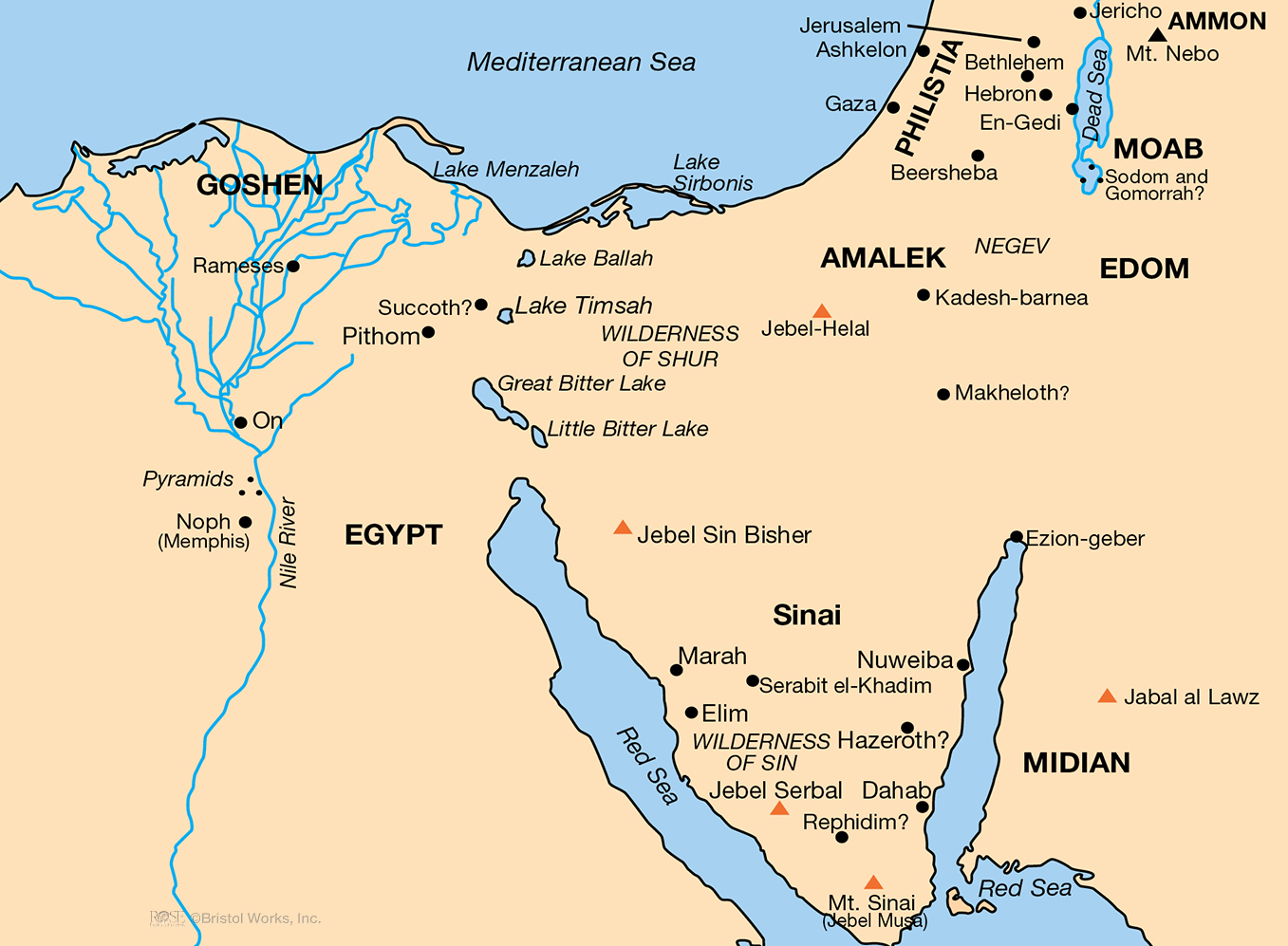 Events at Mt. Sinai

One Year at Mt. Sinai
6
Mt. Sinai
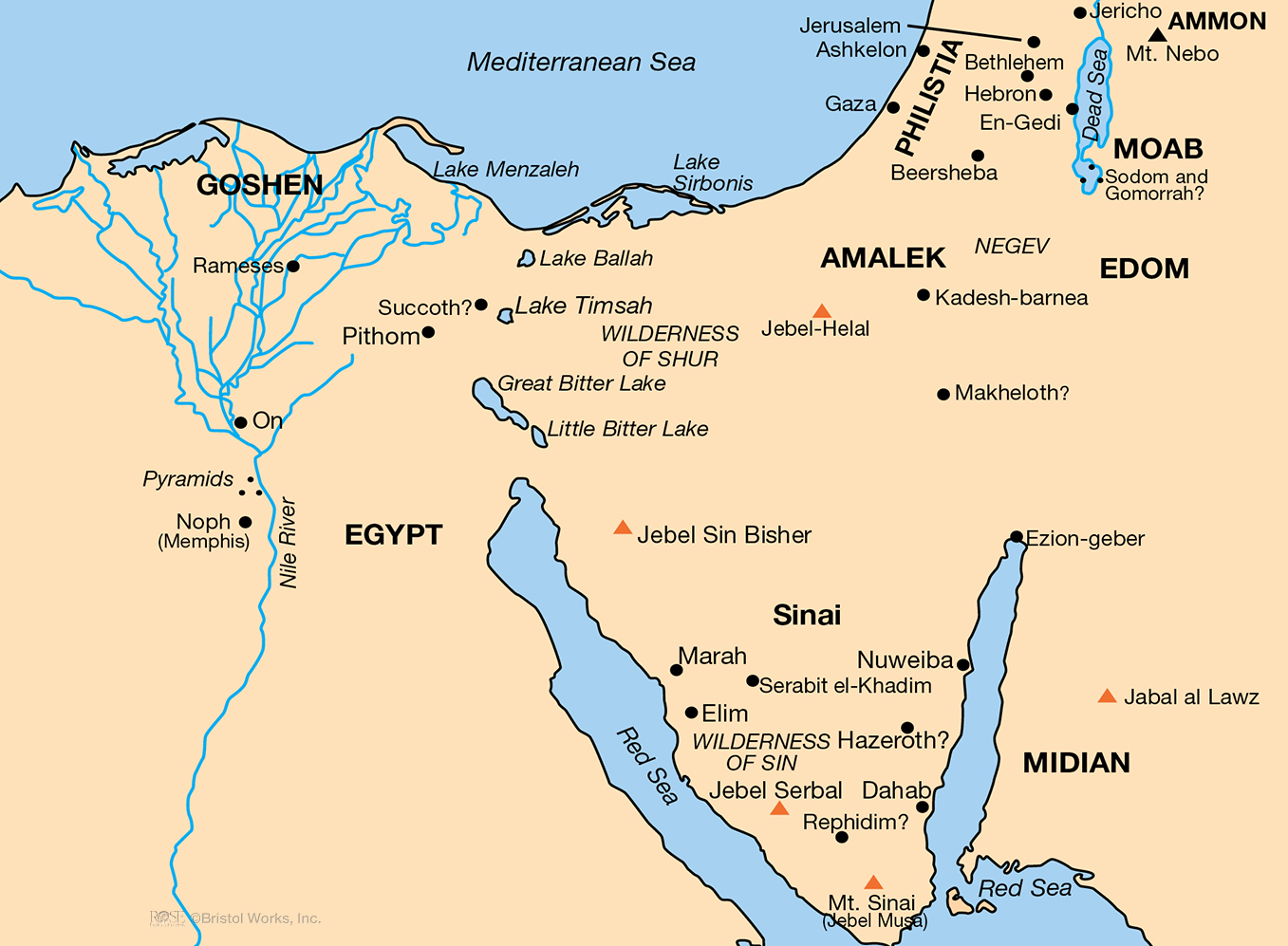 Events at Mt. Sinai
Giving of Law
Golden Calf
Building Tabernacle
First Numbering

One Year at Mt. Sinai
7
Mt. Sinai
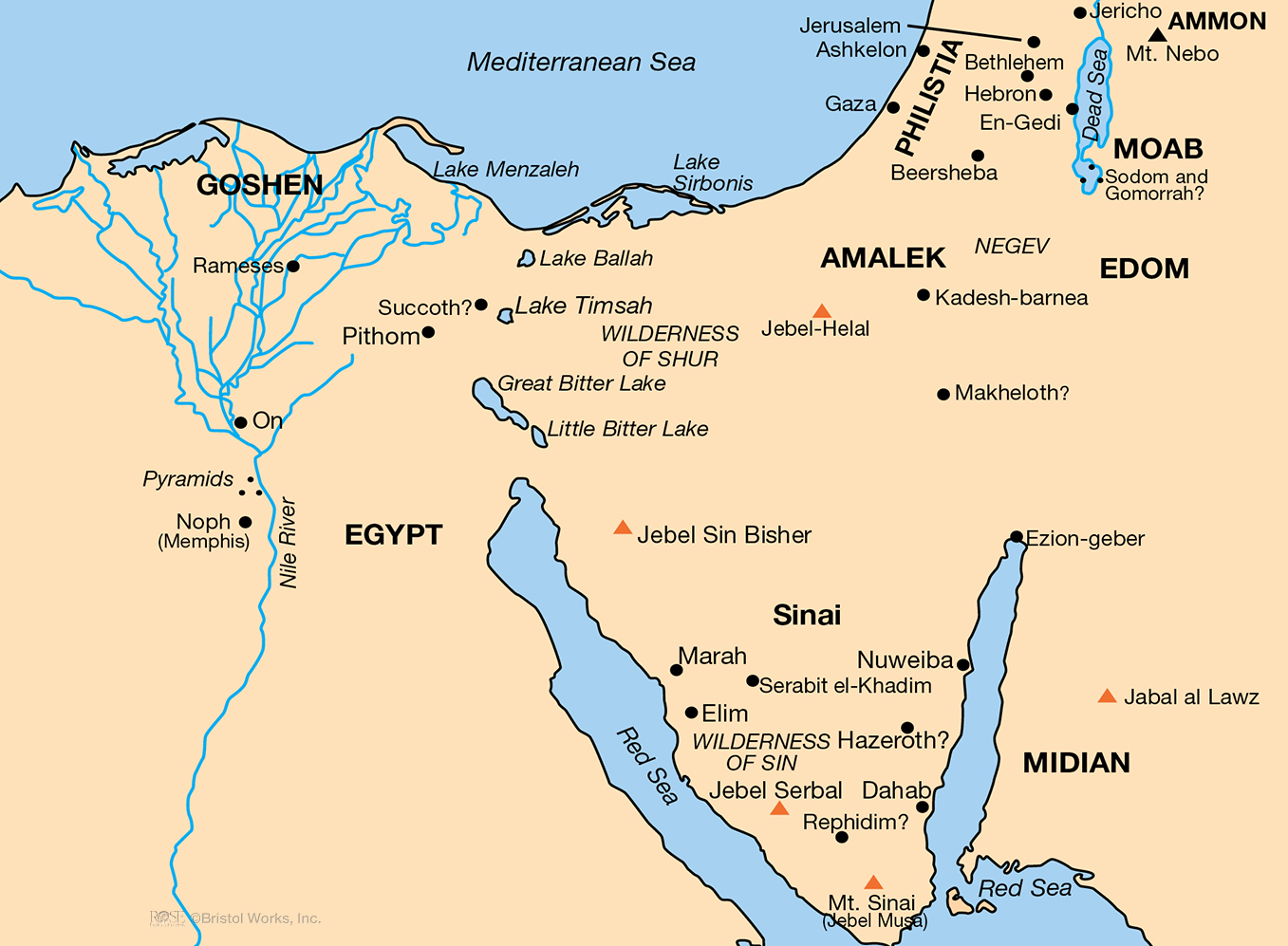 Events at K-Barnea
Twelve spies sent out
Returned 40 days later
 Land of milk & honey
Evil report by ten
Lack of faith
8
Mt. Sinai
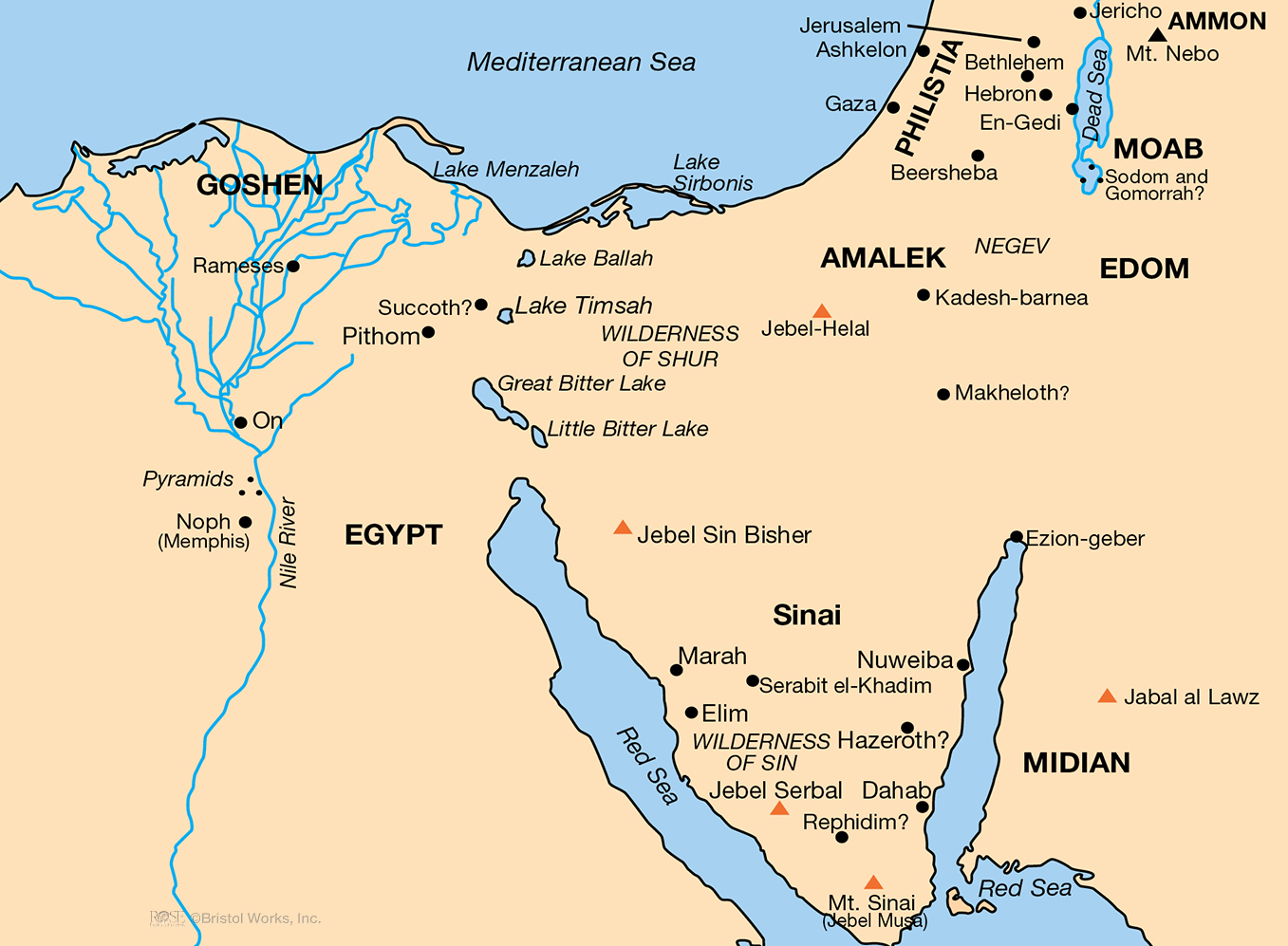 Events at K-Barnea
Twelve spies sent out
Returned 40 days later
 Land of milk & honey
Evil report by ten
Lack of faith
God’s response
9
Mt. Sinai
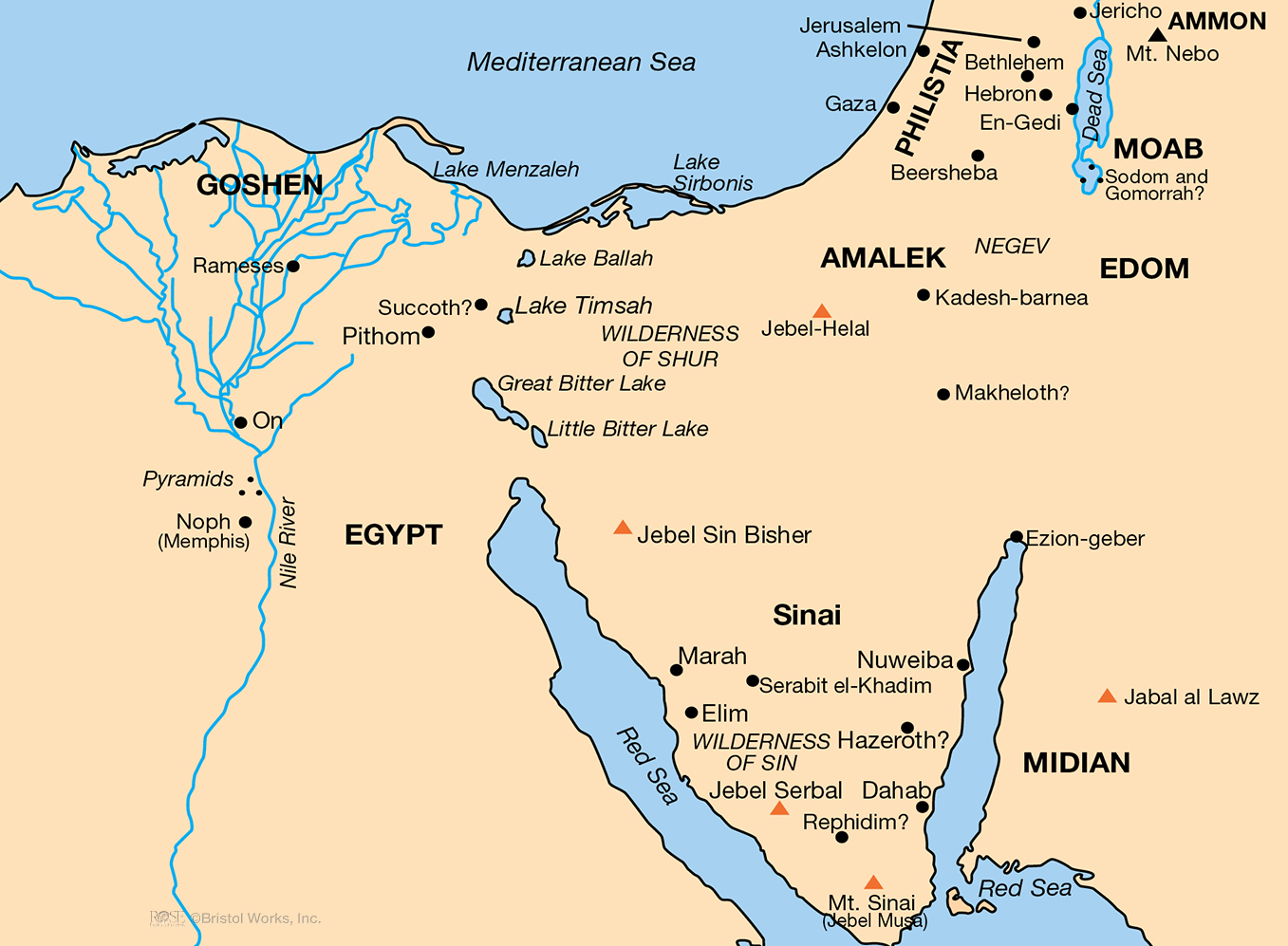 Return to K-Barnea
Forty years later
Wandering & deaths
10
Mt. Sinai
Background Study of the Book
From Moses, the Exodus to the Promised Land 
Entrance to the Promised Land to Judges & Ruth
11
Kadesh-Barnea to Jordan
Moses captures East Bank
Request by Gad, Reuben and  half of tribe of Manasseh
Deuteronomy speeches
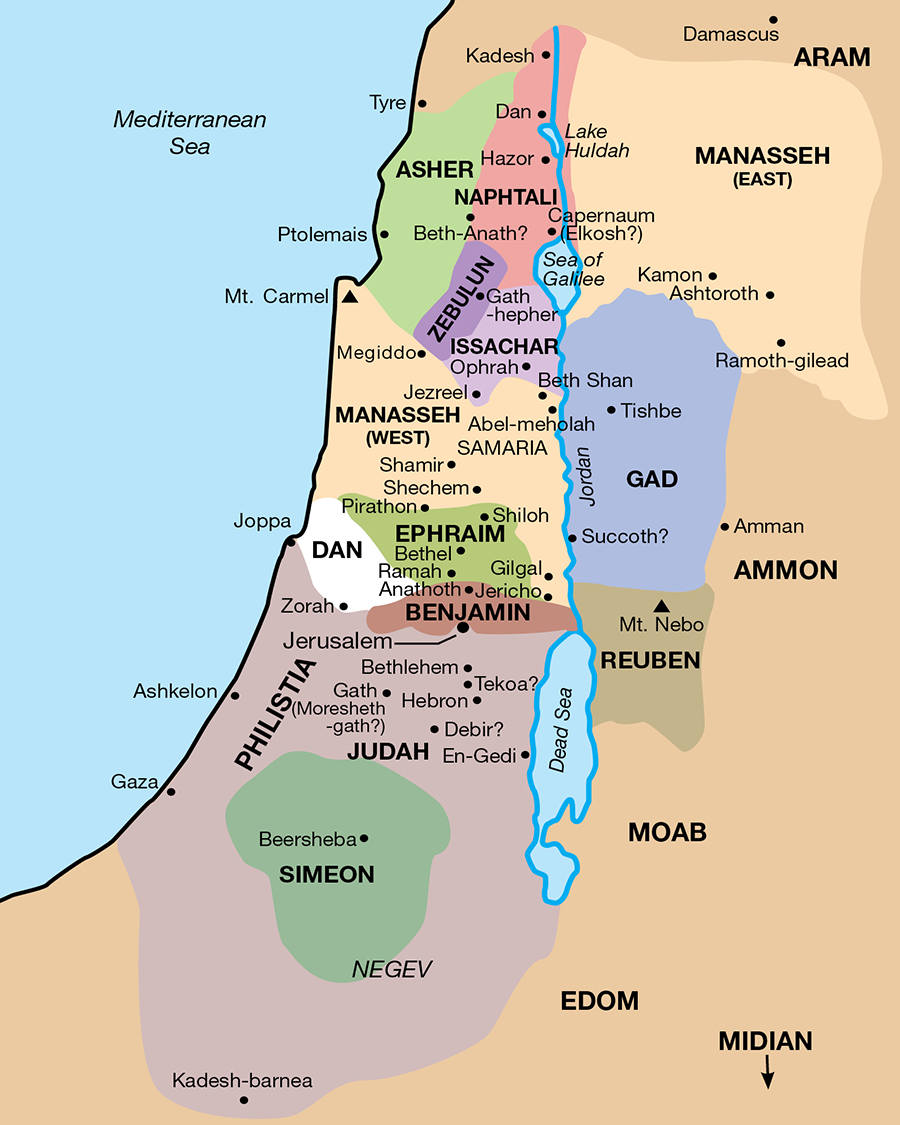 12
Kadesh-Barnea to Jordan
Moses captures East Bank
Request by Gad, Reuben and  half of tribe of Manasseh
Deuteronomy speeches
Death of Moses at Mt. Nebo
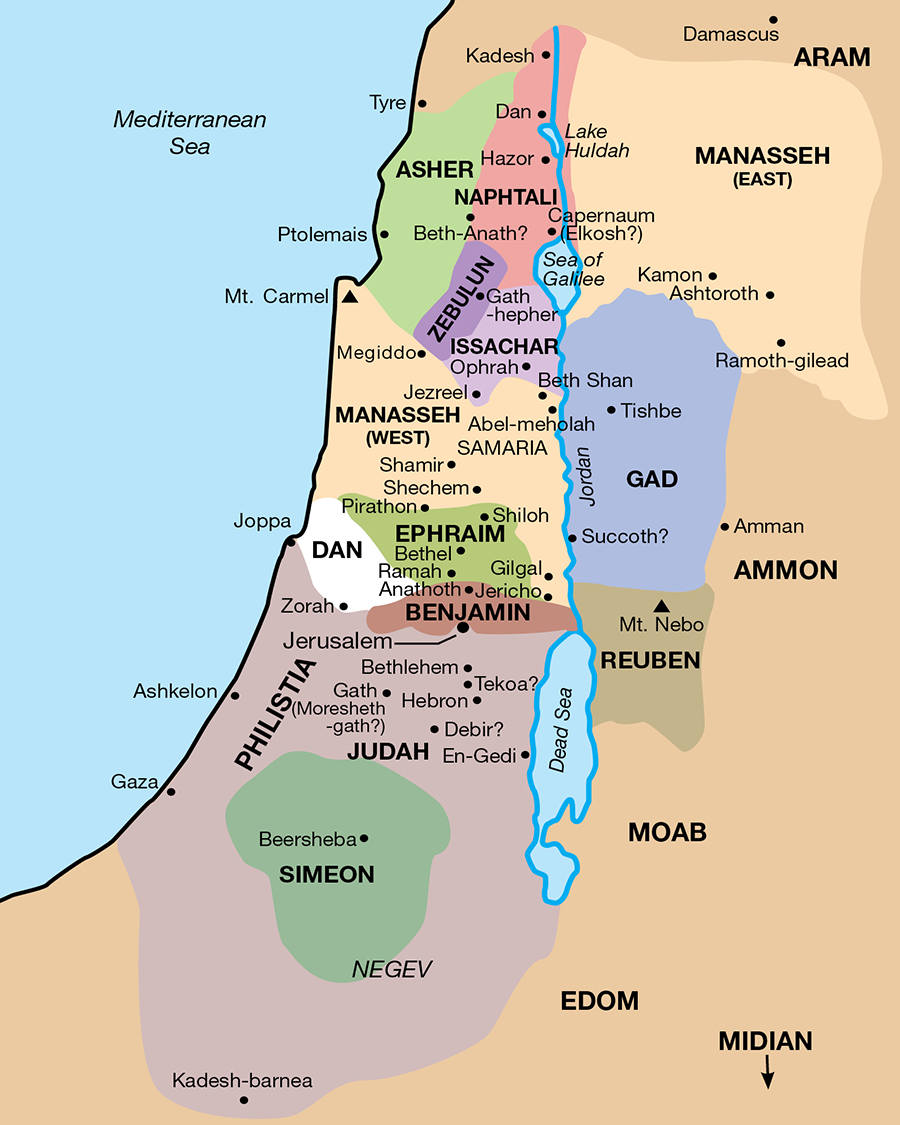 13
Mt. Nebo
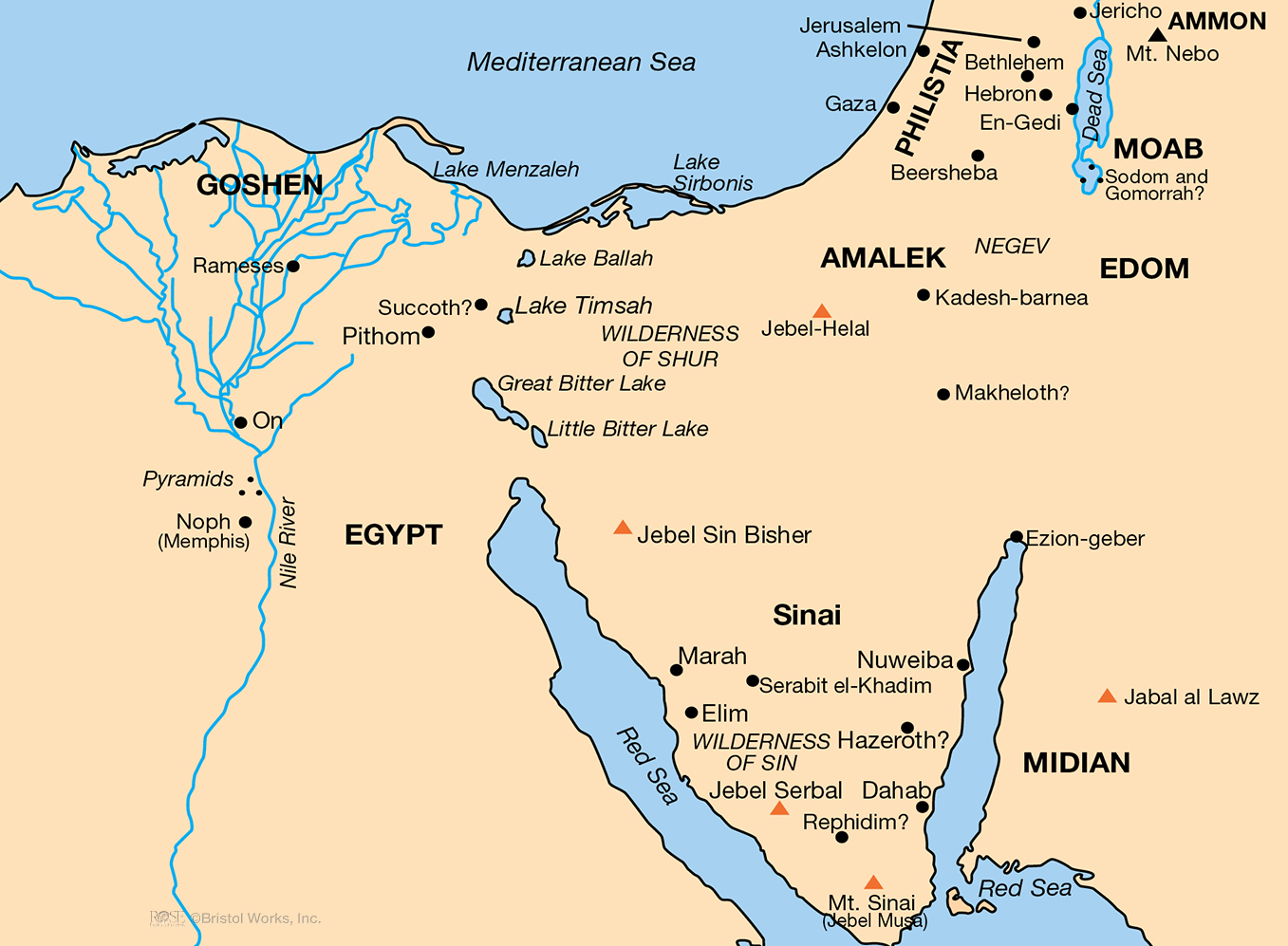 Exodus-Red Sea-Mt. Sinai-
-Promised Land
Kadesh-Barnea
40 Years Wandering
Return to K-Barnea
14
Mt. Sinai
Background Study of the Book
From Moses, the Exodus to the Promised Land 
Entrance to the Promised Land to Judges & Ruth
15
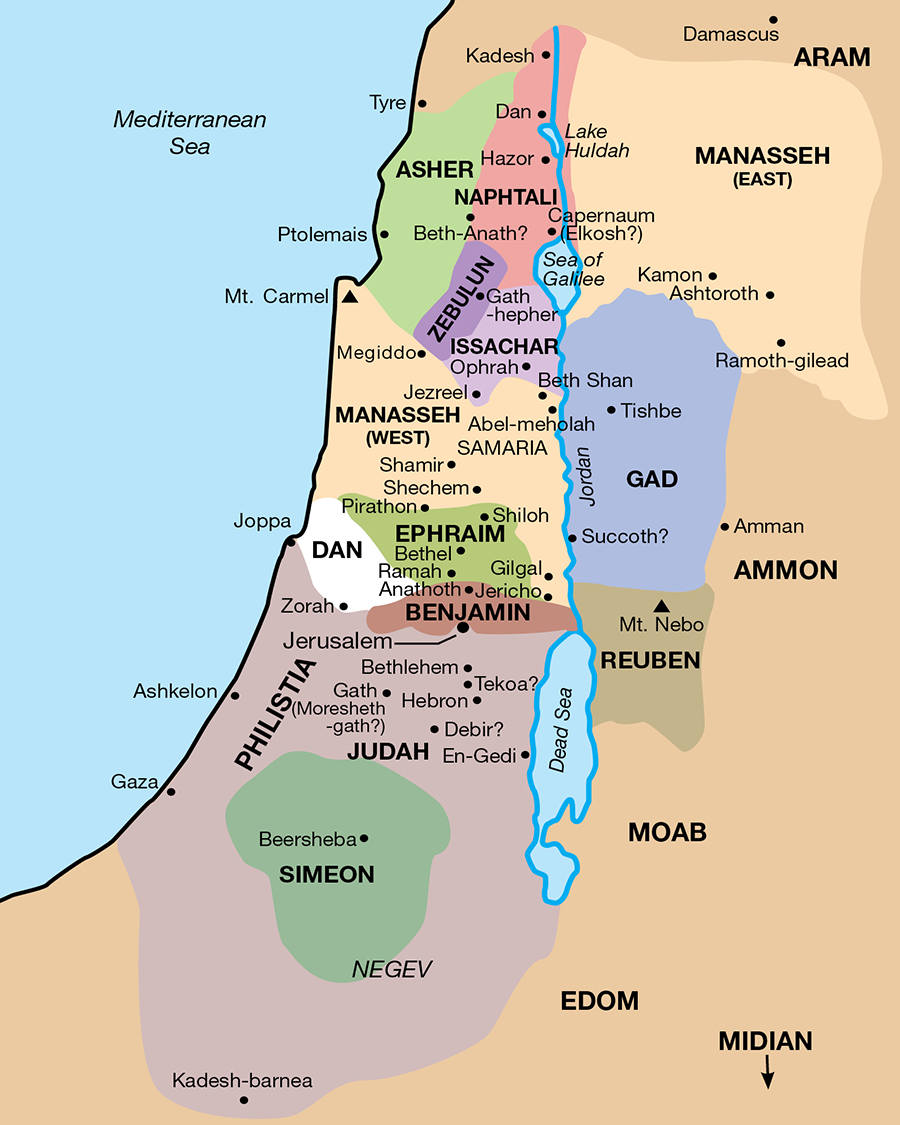 Land Conquered 
Land Divided Judges—350 Years
Ruth During Judges
Background Study of the Book
From Moses, the Exodus to the Promised Land 
Entrance to the Promised Land to Judges & Ruth
List of Names and Places in Ruth
17
List of Names and Places in Ruth
Bethlehem-, Judah
Moab
Elimelech & Naomi 
Mahlon & Chilion
Orpah & Ruth 
No longer Naomi, but Mara
Boaz 
Obed, Jesse, David
18